Итоги выдачи и реализации ГЖС 
по графику 2018 года (на 20.05.2019)
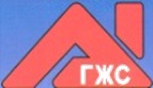 Оформление государственных жилищных сертификатов 
в 2019 году
Мероприятия по обеспечению жильем категорий граждан, государственные обязательства по обеспечению жильем которых установлены федеральным законодательством, 
ведомственной целевой программы «Оказание государственной поддержки гражданам в обеспечении жильем и оплате жилищно-коммунальных услуг» 
государственной программы Российской Федерации «Обеспечение доступным и комфортным жильем и коммунальными услугами граждан Российской Федерации» 
 (постановление Правительства Российской Федерации от 30 января 2019 № 62 «О внесении изменений в некоторые акты Правительства Российской Федерации»
Обеспечение жильем военнослужащих, сотрудников органов внутренних дел, подлежащие увольнению с военной службы (службы), и приравненные к ним лица  (УВ)
Обеспечение жильем граждан, признанных в установленном  порядке вынужденными  переселенцами  (ВП)
Обеспечение жильем граждан, пострадавших в результате радиационных аварий и катастроф, участников ликвидации  последствий таких аварий и приравненные к ним лица (МЧ)
Обеспечение жильем граждан, подлежащих переселению с территории комплекса «Байконур» (БК)
Обеспечение жильем граждан, выезжающих из районов Крайнего Севера и приравненных к ним местностей  (ПС)
Обеспечение жильем граждан, подлежащих переселению из закрытых административно-территориальных образований  (ТО)
Динамика потребности  в ГЖС
(по данным ОИВ субъектов РФ и администраций ЗАТО)
График – 2019 Распоряжение  Правительства Российской Федерации         от  20.02.2019  № 252-р
Всего:  16 237 508,3
тыс. рублей
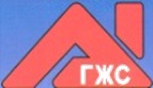 Выдача и реализация ГЖС выпуска 2019 года
Приказы на выпуск ГЖС в 2019 году: 
 
 -   Приказ Минстроя России от 25.02.2019 № 120/пр  (1 квартал)
-  Приказ Минстроя России от 01.04.2019  № 198/пр (2 квартал) –  до 20.06.2019
Выдача ГЖС выпуска 2019 года 
(в сравнении с I полугодием 2018 года)
Приказы на выпуск ГЖС в 2019 году: 
 
 -  Приказ Минстроя России от 25.02.2019 № 120/пр  (1 квартал)
-  Приказ Минстроя России от 01.04.2019  № 198/пр (2 квартал) –  до 20.06.2019
Темпы оформления ГЖС выпуска 2019 года
Республики: Алтай, Башкортостан, 
Саха (Якутия), Хакасия, Чеченская;
Края: Алтайский, Красноярский, Хабаровский;
Области: Иркутская, Кемеровская, Костромская, Московская, Мурманская, Ростовская.
Республики: Дагестан, Тыва, Марий Эл;
Области: Ивановская, Курганская, Омская, Орловская, Рязанская.
Город: Санкт-Петербург
Отчеты   по  окончании   приказов
Реестр(ы) исключенных  ГЖС 

(отдельно по приказам и категориям)
Заявки 
на дополнительный выпуск   ГЖС на следующий квартал 
(отдельно по Графикам и категориям)
Реестр(ы) выданных   ГЖС 
по текущему приказу 

(ежемесячно на 20 число)
В заявках  обязательно  указывать  остаток суммы  средств социальных  и  количество  ГЖС,  которое  будет  оформлено.
Номера ГЖС  действуют  только  в  рамках  одного приказа  Минстроя  России 
Отчеты по перечням неиспользованных серий и номеров ГЖС  предоставлять НЕ НАДО